BÀI 2: TẠO BẢNG TRONG CƠ SỞ DỮ LIỆU
A. KHỞI ĐỘNG
Em hãy truy cập vào trang web quizizz.com sau đó gõ mã để tham gia trò chơi.
B. BÀI 2 - TẠO BẢNG TRONG CSDL
1. Các bảng trong CSDL thư viện trường
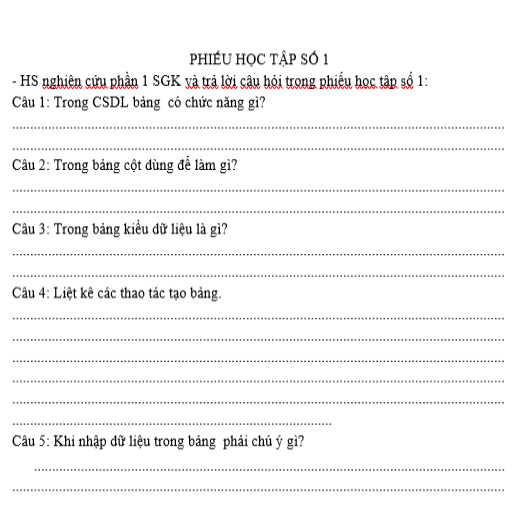 Các em hãy thảo luận theo bàn và tìm hiểu SGK để hoàn thành phiếu học tập số 1
B. BÀI 2 - TẠO BẢNG TRONG CSDL
1. Các bảng trong CSDL thư viện trường
Tất cả dữ liệu trong Access đều được lưu trữ dưới dạng bảng:
- Bảng(Table): Là thành phần cơ sở để tạo nên CSDL, nơi lưu trữ dữ liệu ban đầu, bảng gồm 02 thành phần là hàng và cột.
a. Các cột trong bảng
Mỗi bảng trong CSDL có thể có nhiều cột:
     - Cột (trường-Field) là nơi lưu giữ các giá trị của dữ liệu, một cột có 1 tên duy nhất với kiểu dữ liệu tương ứng.
     - Kiểu dữ liệu (Data Type):  Là kiểu của dữ liệu lưu trong một trường, mỗi trường có 1 kiểu dữ liệu tương ứng (Bảng 1 – SGK)
B. BÀI 2 - TẠO BẢNG TRONG CSDL
1. Các bảng trong CSDL thư viện trường
a. Các cột trong bảng
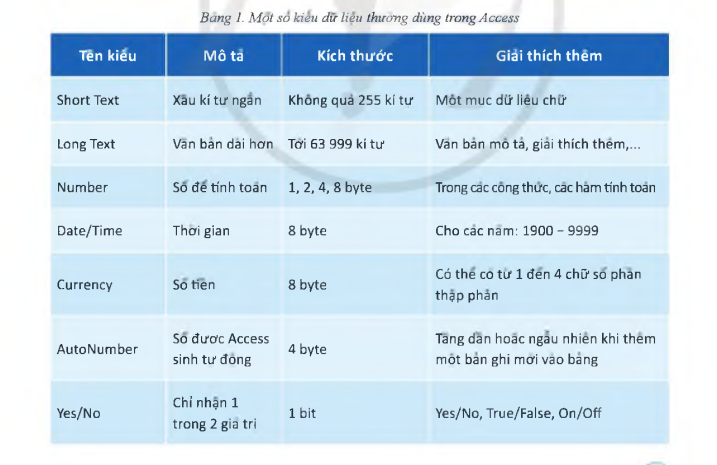 B. BÀI 2 - TẠO BẢNG TRONG CSDL
1. Các bảng trong CSDL thư viện trường
a. Các cột trong bảng
VD: Trường THPT Ba Vì tổ chức kì thi để kiểm tra chất lượng môn toán khối 12. Trong CSDL chứa bảng KETQUA có cấu trúc như sau:
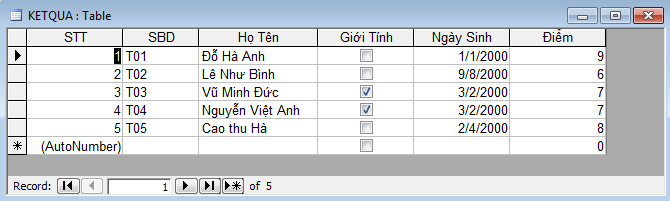 Hãy xác định kiểu dữ liệu cho bảng trên
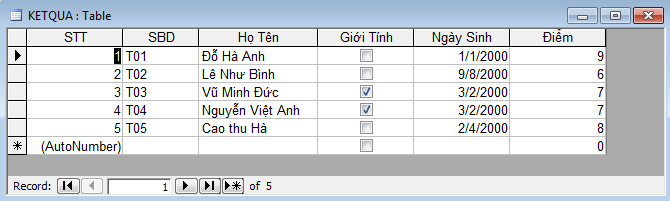 AutoNumber
Short Text
Short Text
Yes/No
Date/Time
Number
VD
B. BÀI 2 - TẠO BẢNG TRONG CSDL
1. Các bảng trong CSDL thư viện trường
b. Thiết kế các bảng
Để thiết kế được bảng trong CSDL cần biết bảng đó lưu trữ thông tin gì? Từ đó thiết kế các bảng cần thiết cho CSDL
VD: Để quản lý thư viện trong nhà trường gồm 3 bảng có cấu trúc như sau:
	- Bảng Sách: Mã sách, Tên sách, Sẵn có, Số trang, Tác giả, Loại sách (Bảng 2 và hình 1 - SGK)
	- Bảng Bạn đọc: Số thẻ, Mã học sinh, Họ và đệm, Tên, Giới tính, Số điện thoại (Bảng 3 và hình 2 - SGK)
	- Bảng Mượn trả: Số thẻ, Mã sách, Ngày mượn, Ngày trả, Chú thích (Bảng 3 - SGK)
B. BÀI 2 - TẠO BẢNG TRONG CSDL
1. Các bảng trong CSDL thư viện trường
c. Tạo bảng theo cách tự thiết kế
B1. Từ CSDL chọn  Create Table Design
B2. NhËp c¸c th«ng sè
- Tên trường vào cột Field Name
- Chän kiÓu d÷ liÖu trong cét Data Type
- Mô tả nội dung trường trong cột Description (không bắt buộc)
- Lựa chọn tính chất của trường trong phần Field Properties
B. BÀI 2 - TẠO BẢNG TRONG CSDL
Mét sè tÝnh chÊt thư­êng dïng cña trư­êng:
Field size
   Cho phÐp ®Æt kÝch thư­íc   tèi ®a cho d÷ liÖu cña trưêng kiÓu text, number, autonumber.
Format
Quy ®Þnh c¸ch hiÓn thÞ vµ in d÷ liÖu.
Default value
  X¸c ®Þnh gi¸ trÞ ngÇm ®Þnh ®­a vµo khi t¹o b¶n ghi míi.
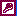 B3. ChØ ®Þnh kho¸ chÝnh (Primary Key)
Là chỉ ra một hay nhiều trường mà giá trị của chúng xác định duy nhất mỗi hàng trong bảng.
1. Chän trư­êng lµm kho¸ chÝnh
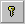 2. Nh¸y nót: Primary key
 NÕu kh«ng chØ ®Þnh kho¸ chÝnh, Access sÏ tù ®éng t¹o mét trưêng kho¸ chÝnh cã tªn ID víi kiÓu AutoNumber. 
  Access kh«ng cho phÐp nhËp gi¸ trÞ trïng hoÆc ®Ó trèng gi¸ trÞ trong trư­êng kho¸ chÝnh.
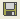 1. Nh¸y nót          hoÆc chän File  Save.
B4. L­ưu cÊu tróc b¶ng
2. Gâ tªn b¶ng chän OK hoÆc nhÊn Enter.
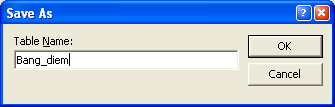 VÝ dô
B. BÀI 2 - TẠO BẢNG TRONG CSDL
2. Chuyển quan hệ “nhiều – nhiều” thành quan hệ  “một – nhiều”
Em hãy thảo luận cặp đôi để trả lời các câu hỏi sau?
Câu 1: Các kiểu quan hệ trong CSDL?
Câu 2: Điều kiện để xác định các mối quan hệ?
Câu3: Xác định các mối quan hệ trong CSDL quản lý thư viện trong SGK?
B. BÀI 2 - TẠO BẢNG TRONG CSDL
2. Chuyển quan hệ “nhiều – nhiều” thành quan hệ  “một – nhiều”
C. LUYỆN TẬP
(Giáo viên hướng dẫn trực tiếp trên máy
 cho HS thực hiện trực tiếp trên máy)
Nhiệm vụ 1. Tạo bảng sách và nhập dữ liệu: Theo bảng 2 - sgk	- Làm theo các bước hướng dẫn thao tác tạo bảng.	- Chuyển sang khung nhìn bảng dữ liệu để nhập dữ liệu: 	- Chuyển sang khung nhìn thiết kế để thay đổi khóa chínhNhiệm vụ 2. Tạo bảng Bạn Đọc và nhập dữ liệu: theo bảng 3 - sgkThực hiện tương tự nhiệm vụ 1.
D. VẬN DỤNG
Xây dựng CSDL quản lí học sinh cho trường học của em
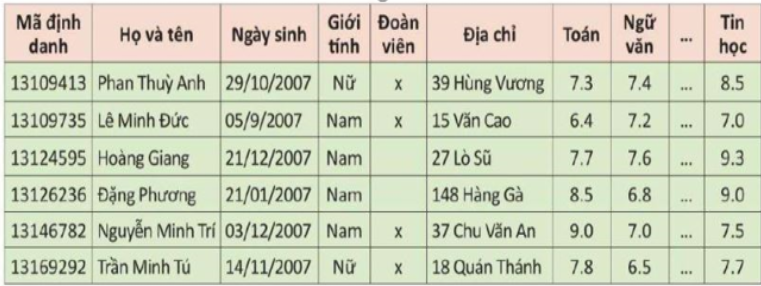 Thank you